The Coase Theorem
ECON 380
ECON 380
DEPARTMENT OF BUSINESS & ECONOMICS
1
Causes of Externalities
Usually, one of the following two reasons are behind most externalities.

Ambiguous Property Rights
Who owns the right to clean water and air?

Prohibitive Transaction Costs
It is almost impossible to get all stakeholders included in a discussion about clean air in Chicago.

To further discuss the role of property rights as a remedy for externalities, we must talk about Edgeworth Boxes.
ECON 380
DEPARTMENT OF BUSINESS & ECONOMICS
2
Property Rights
B
A
ECON 380
DEPARTMENT OF BUSINESS & ECONOMICS
3
Property Rights
ECON 380
DEPARTMENT OF BUSINESS & ECONOMICS
4
Property Rights
For the market to be efficient…

The endowment point (initial allocation) must be well defined and established.

The agents must be able to trade the goods to an alternate allocation representing a Pareto improvement.

The agents must be allowed to trade until they reach a Pareto optimal allocation.
ECON 380
DEPARTMENT OF BUSINESS & ECONOMICS
5
Transaction Costs
Sometimes, even with clearly assigned property rights, the market may fail to achieve efficiency.

The transaction cost to negotiations may be prohibitively high to the degree it outweighs the benefits.
Hundreds of non-smokers and smokers trying to reach an agreement on the smoking policy in a company.
Constructing a new building that blocks the views from other existing buildings.

If the cost is too high, bargaining will not occur, and the economy will be stuck at the initial endowment point.
ECON 380
DEPARTMENT OF BUSINESS & ECONOMICS
6
Are Government InterventionsRequired to “Fix” Externalities?
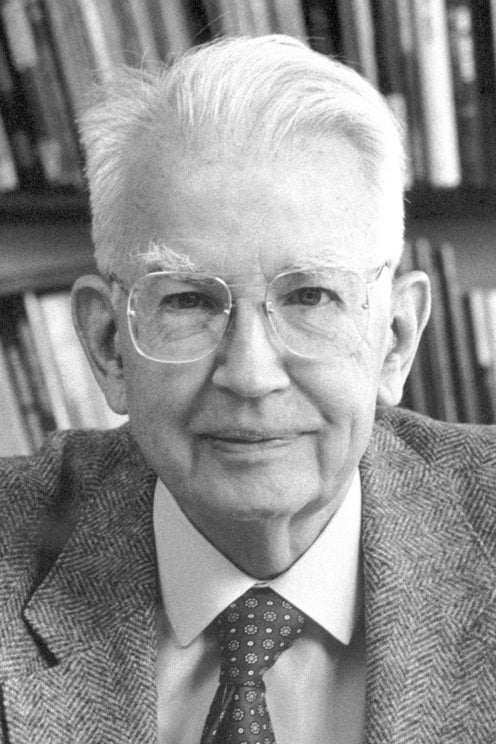 We learned that externalities cause problems since it is not priced in the market.

For a long time, it was believed that governments must step in to remedy this externality.

Ronald H. Coase proposed in “The Problem of Social Cost,” that we may not need government interventions
ECON 380
DEPARTMENT OF BUSINESS & ECONOMICS
7
Coase Theorem
The Coase Theorem states that even in the presence of externalities, the efficient outcome may be reached without government interventions given that…
Property rights are clearly defined, and
Transaction costs are very low, and
There are no wealth (income) effects.

In fact, regardless of which agent owns the property rights, the economy will reach a socially optimal state.

This follows what is called “Coasean Bargaining.”
ECON 380
DEPARTMENT OF BUSINESS & ECONOMICS
8
Sturges v Bridgman(1879) LR 11 Ch D 852
ECON 380
DEPARTMENT OF BUSINESS & ECONOMICS
9
Coase Theorem
ECON 380
DEPARTMENT OF BUSINESS & ECONOMICS
10
Coase Theorem
Marginal cost represents the cost imposed on the doctor by the confectioner’s production.

Marginal benefit represents the confectioner’s marginal profit from producing candy (and noise).

Suppose that the property rights goes to the doctor.
ECON 380
DEPARTMENT OF BUSINESS & ECONOMICS
11
Coase Theorem
The initial noise will be set at 0, since the doctor dislikes noise.

The confectioner then may offer to pay the doctor some compensation for producing noise.

Is there any incentive for the doctor to consider this deal?
ECON 380
DEPARTMENT OF BUSINESS & ECONOMICS
12
Coase Theorem
ECON 380
DEPARTMENT OF BUSINESS & ECONOMICS
13
Coase Theorem
Since the confectioner is willing to pay more than the doctor’s asking price, the trade will be accepted.

Therefore, the noise level increases from 0 to some positive level.

Following the trade, the economy gains what is called “bargaining surplus.”
ECON 380
DEPARTMENT OF BUSINESS & ECONOMICS
14
Coase Theorem
ECON 380
DEPARTMENT OF BUSINESS & ECONOMICS
15
Coase Theorem
ECON 380
DEPARTMENT OF BUSINESS & ECONOMICS
16
Coase Theorem
ECON 380
DEPARTMENT OF BUSINESS & ECONOMICS
17
Coase Theorem Takeaways
Regardless of which party is assigned the property rights, the level of noise reaches the social optima.

However, the initial allocation of property rights have implications on the distribution of the bargaining surplus.
If the doctor holds the initial rights, the confectioner pays the doctor up to the entirety of the bargaining surplus.
If the confectioner holds the initial rights, the doctor must pay up to the entirety of the bargaining surplus.

Property rights are valuable, as the agent holding the right will only accept changes when it benefits them.
ECON 380
DEPARTMENT OF BUSINESS & ECONOMICS
18
Coase Theorem Caveats
Recall that the Coase Theorem hinges on 3 assumptions.
Property rights are clearly defined, and
Transaction costs are very low, and
There are no wealth effects.

We examined how assigning property rights to agents and allowing them to bargain leads to an efficient equilibrium.

However, we still need very low transaction costs and no wealth effect for the Coase Theorem to hold.
ECON 380
DEPARTMENT OF BUSINESS & ECONOMICS
19
Transaction Costs and the Coase Theorem
ECON 380
DEPARTMENT OF BUSINESS & ECONOMICS
20
Transaction Costs and the Coase Theorem
The diagram depicts the case where the doctor is assigned property rights.

The total gain in social surplus must be greater than the transaction cost.

If transaction cost exceeds the bargaining surplus, bargaining will be a net loss for the economy.
ECON 380
DEPARTMENT OF BUSINESS & ECONOMICS
21
Wealth Effectsand the Coase Theorem
ECON 380
DEPARTMENT OF BUSINESS & ECONOMICS
22
Wealth Effectsand the Coase Theorem
ECON 380
DEPARTMENT OF BUSINESS & ECONOMICS
23
Coase Theorem in the Real World?
One example of the Coase Theorem working in the real world can be found in “Cap-and-Trade” carbon pricing model.

Regulators allocate a certain quantity of pollution (“cap”) that the entire economy is allowed to generate in forms of permits.

Polluters can “trade” the permits among themselves if they need to pollute beyond their initial allocation of permits.

According to the Coase Theorem, should be efficient!
ECON 380
DEPARTMENT OF BUSINESS & ECONOMICS
24
Coase Theorem in the Real World?
ECON 380
DEPARTMENT OF BUSINESS & ECONOMICS
25